Môn: Đạo Đức
Chủ đề: Hoạt động của người thân
GV thực hiện: Cô Hải & Cô Giang
Lớp: 1A4
KHỞI ĐỘNG
Cả lớp vui vận động bài hát“Cả nhà thương nhau”
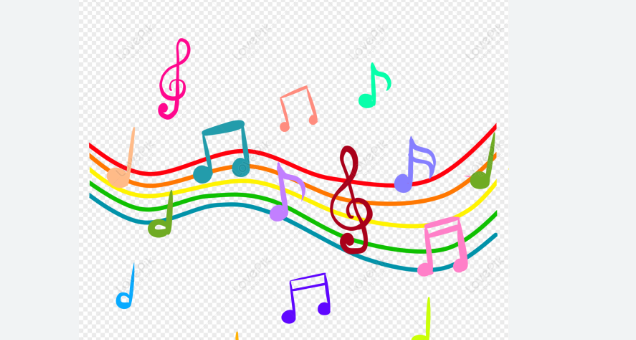 KHỞI ĐỘNG
- Các em vừa vận động bài hát gì?
- Vậy trong bài hát có những ai?
- Vậy các em có thương những người đó không?
 Hôm nay,  cô mời các em đến với bài học “Hoạt động của người thân” nhé!
KHÁM PHÁ KIẾN THỨC
CÁC EM HÃY CHO CÔ BIẾT CÓ NHỮNG AI TRONG BỨC HÌNH TRÊN ?
KHÁM PHÁ KIẾN THỨC
CÁC EM HÃY CHO CÔ BIẾT MỌI NGƯỜI/TỪNG THÀNH VIÊN ĐANG LÀM GÌ TRONG BỨC HÌNH TRÊN ?
THỰC HÀNH
CÁC EM HÃY CHO CÔ BIẾT MỌI NGƯỜI/TỪNG THÀNH VIÊN ĐANG LÀM GÌ TRONG BỨC HÌNH TRÊN ? TÔ MÀU CÁC BỨC HÌNH ĐÓ TRÊN PHIẾU BÀI TẬP NHÉ!
ỨNG DỤNG THỰC TIỄN
DẶN DÒ: CÁC EM HÃY VỀ LÀM VIỆC NHÀ PHỤ NGƯỜI THÂN VÀ BÁO CÁO KẾT QUẢ VỚI CÔ VÀO TIẾT HỌC SAU NHÉ!

* KHI CÁC EM BIẾT CHIA SẺ LÀ CÁC EM ĐANG HỌC CÁCH YÊU THƯƠNGTỰ GIA ĐÌNH CỦA MÌNH ĐẤY! 

CHÚC CÁC EM THÀNH CÔNG VÌ CÁC EM LÀ 
NHỮNG NGƯỜI CON NGOAN NGOÃN!
Thank you! Have a nice day!